Биомеханика техники барьерного бега
Работу выполнила Чередниченко А.В.
Студентка 201 группы ФГБОУ ВО «ВГАФК»
Руководители:
Лущик И.В., доцент ТиТФКиС ФГБОУ ВО «ВГАФК» и
Абдрахманова И.В. ., доцент ТиТФКиС ФГБОУ ВО «ВГАФК»
Дистанция в спринте
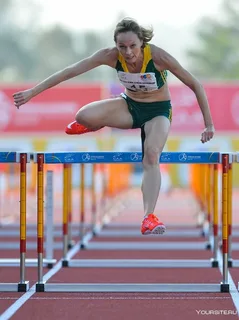 В обоих случаях на дистанции 100 и 110 м устанавливается 10 барьеров
ограничения
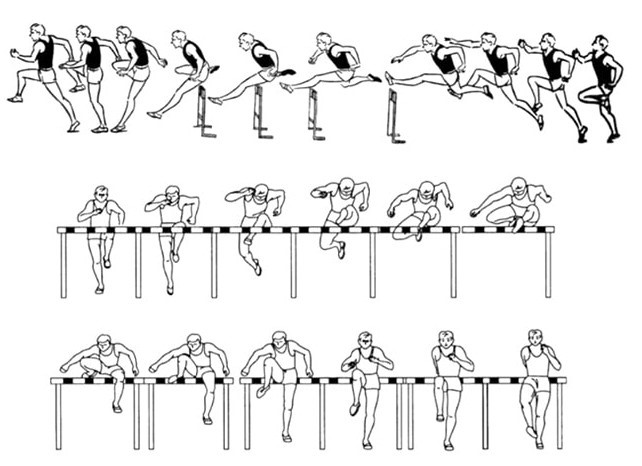 Первое — запрещается умышленно сбивать барьеры ногой или рукой.
Второе — переносить ногу сбоку от вертикальной стойки барьера.
Основные особенности подготовки спортсмена
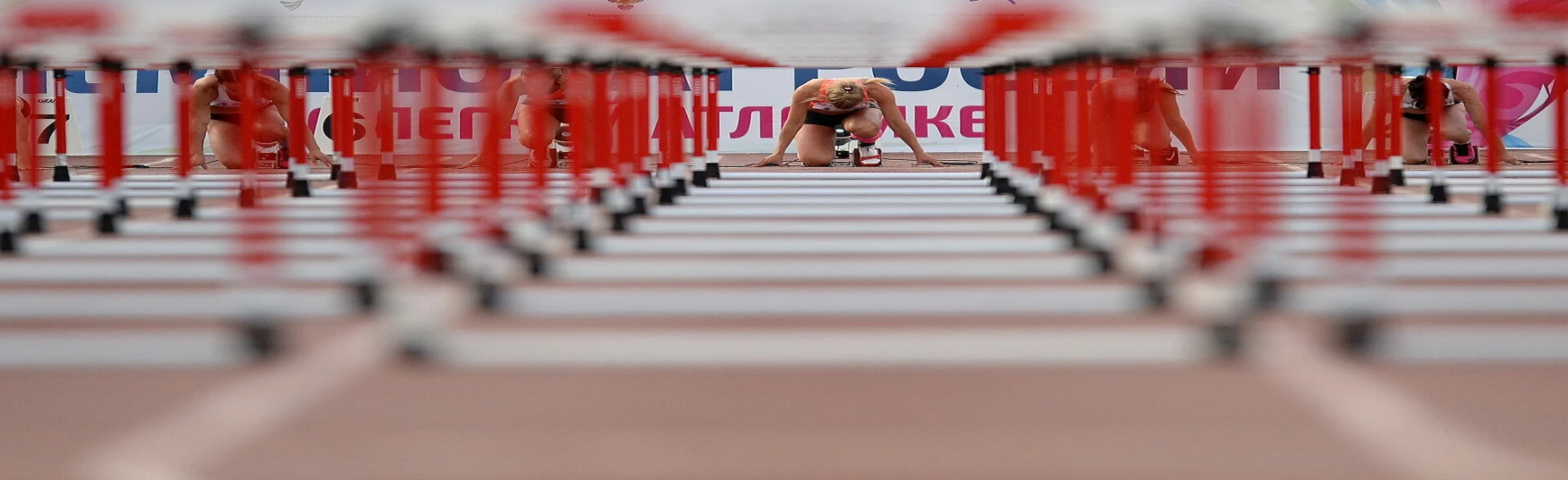 Выработка ритма бега
Отработка непосредственно техники перешагивания через барьер
Отработка быстрого схода с последнего барьера и выхода на финишный отрезок трассы с максимальным ускорением
Стартовое положение
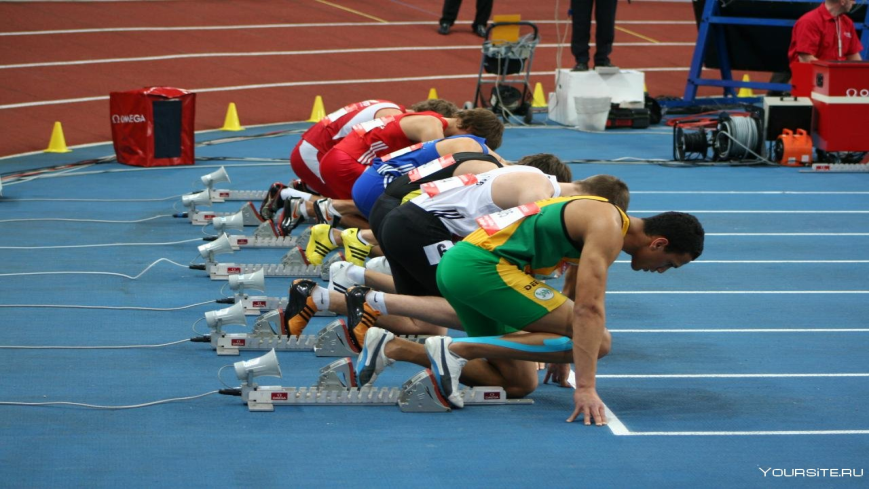 Отличие от старта заключается в более высоком положении таза по команде «Внимание», что позволяет выполнить более раннее выпрямление туловища при стартовом разгоне.
техника
Этапы преодоления барьера:
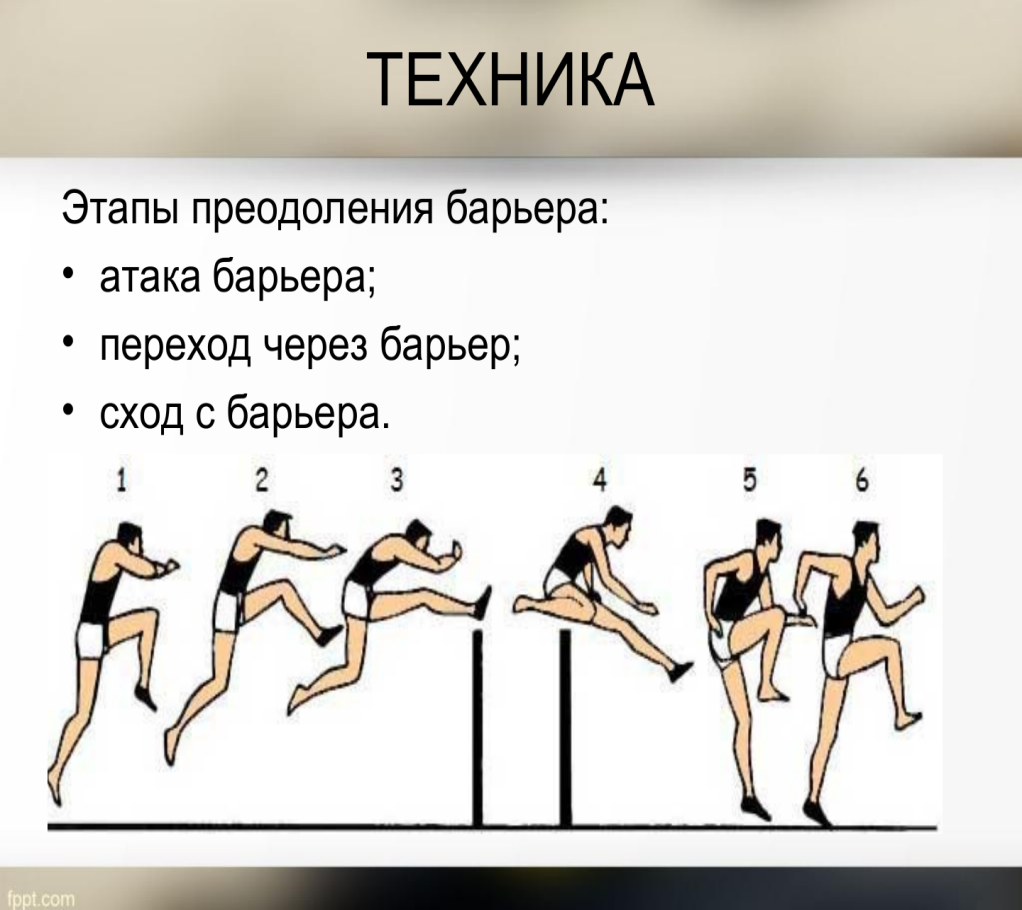 техника
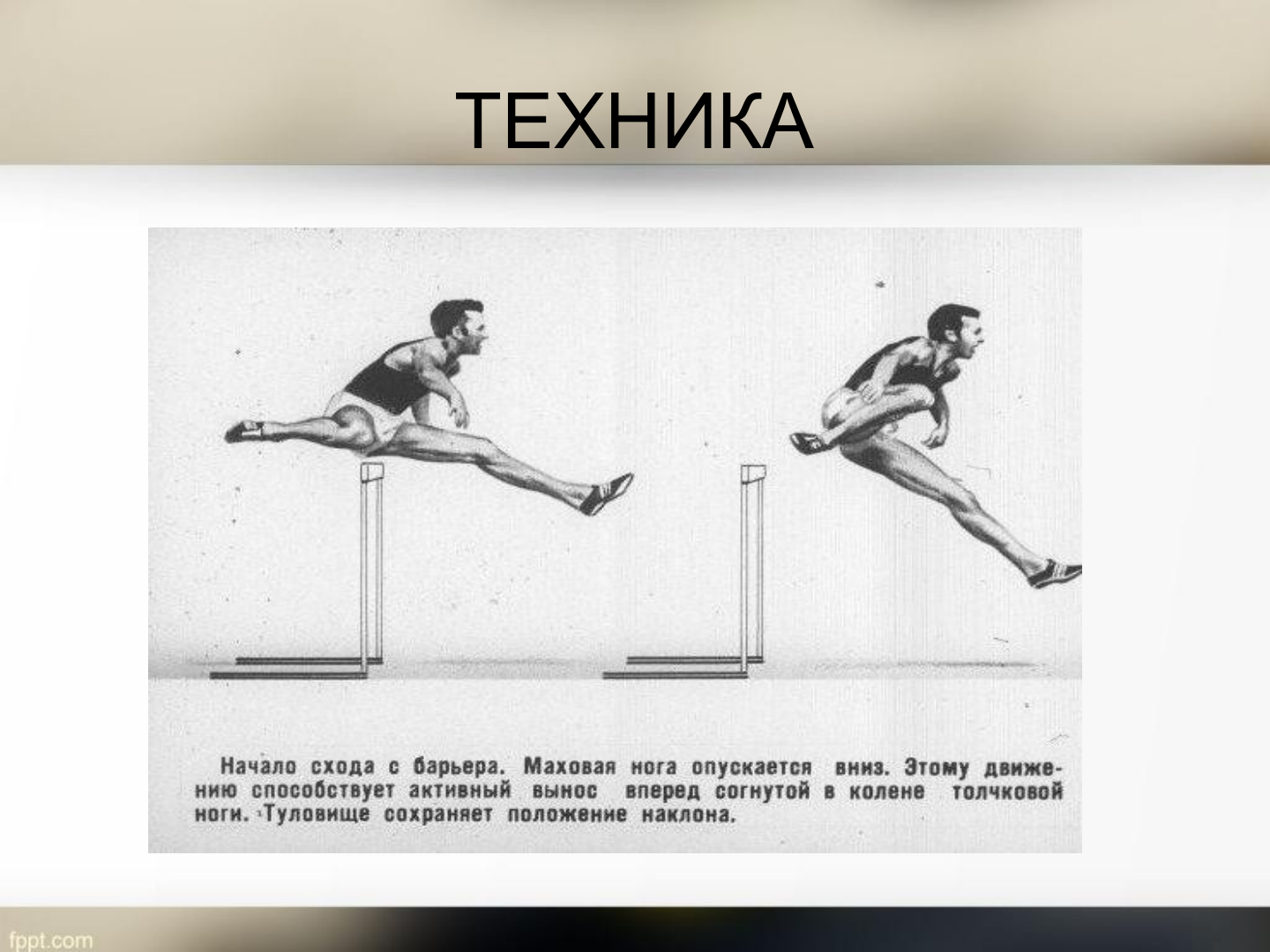 Начало схода с барьера, Маховая нога опускается вниз. Этому движению. Способствует активный вынос вперед согнутой в колене толчковой ноги. Туловище сохраняет положение наклона
Расчётная схема для определения начальной скорости вылета, угла вылета, высоты вылета центра масс тела перед барьером.
hCо = h0 - высота вылета центра масс тела в начальное время вылета,

X0=YC0 - угол вылета центра масс тела,

G - сила тяжести тела,

Rc - сила сопротивления воздушной среды.
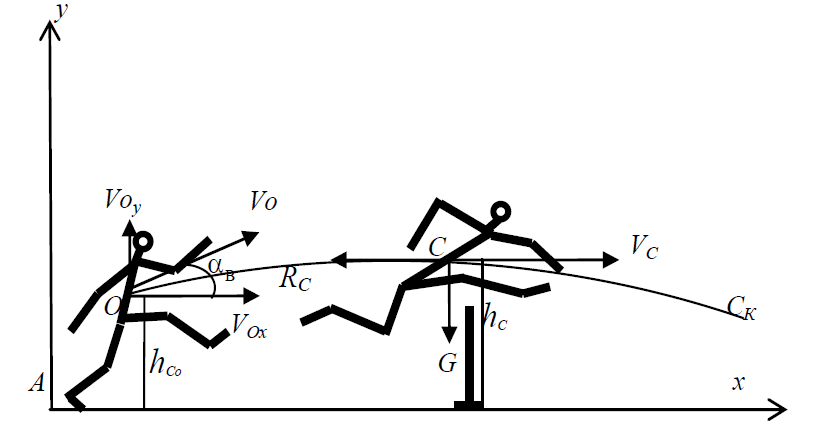 V0 = Vc0- начальная скорость вылета центра масс тела, V)X - проекция скорости вылета центра масс тела на ось Ox, VoY - проекция скорости вылета центра масс тела на ось Oy, V -текущая скорость центра масс тела.
Техника
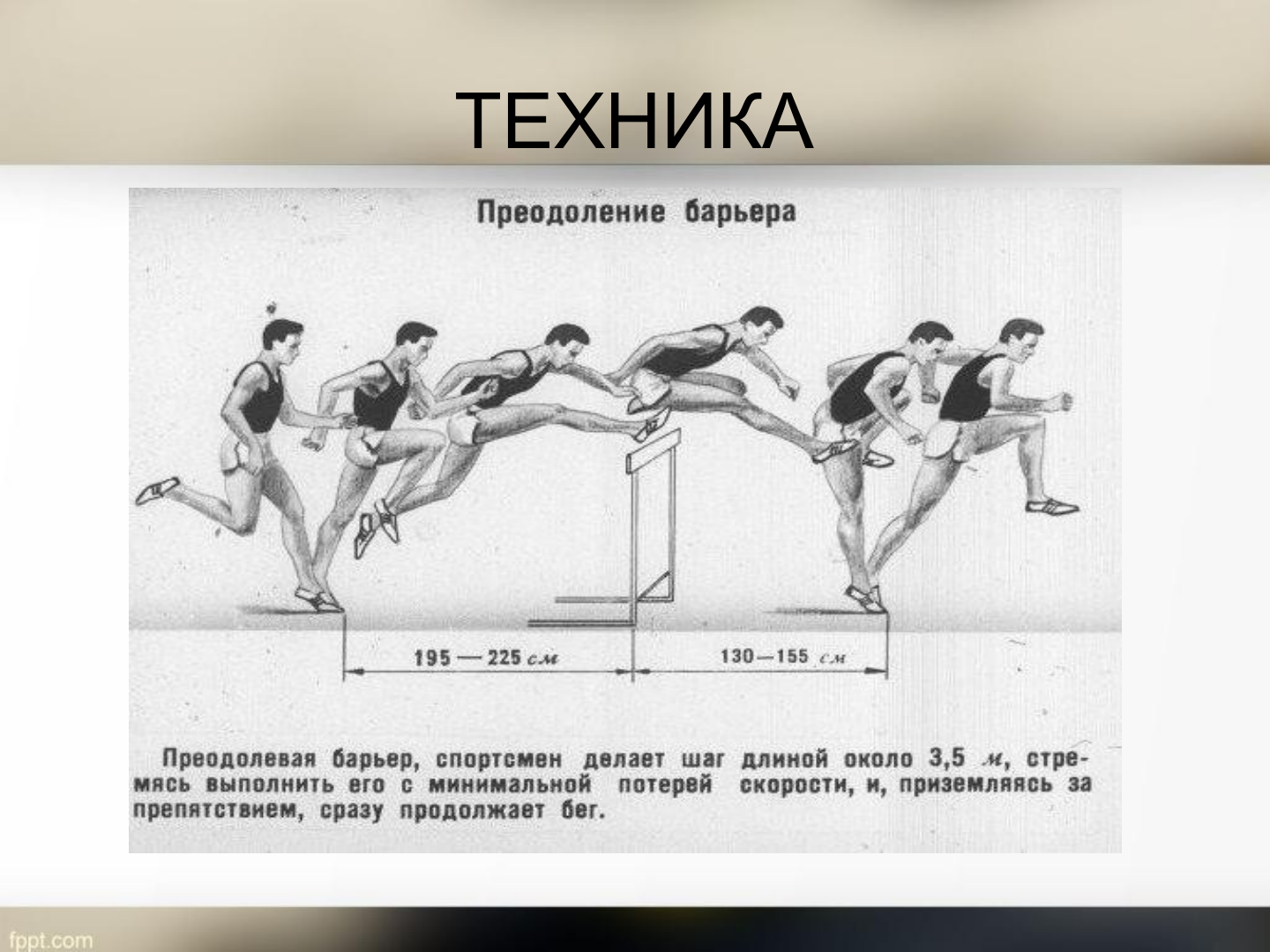 Преодолевая барьер спортсмен делает шаг длиной около 3.5 м, стремясь выполнить его с минимальной потерей скорости, и, приземляясь за препятствием, сразу продолжает бег
Высота барьера
Для женщин:
100 м: высота — 84 см, междубарьерное расстояние — 8,5;
400 м: высота — 76,2 см, междубарьерное расстояние — 35 м.
Для мужчин 
110 м: высота — 106,7 см, междубарьерное расстояние — 9,14 м;
400 м: высота — 91,4 см, междубарьерное расстояние — 35 м.
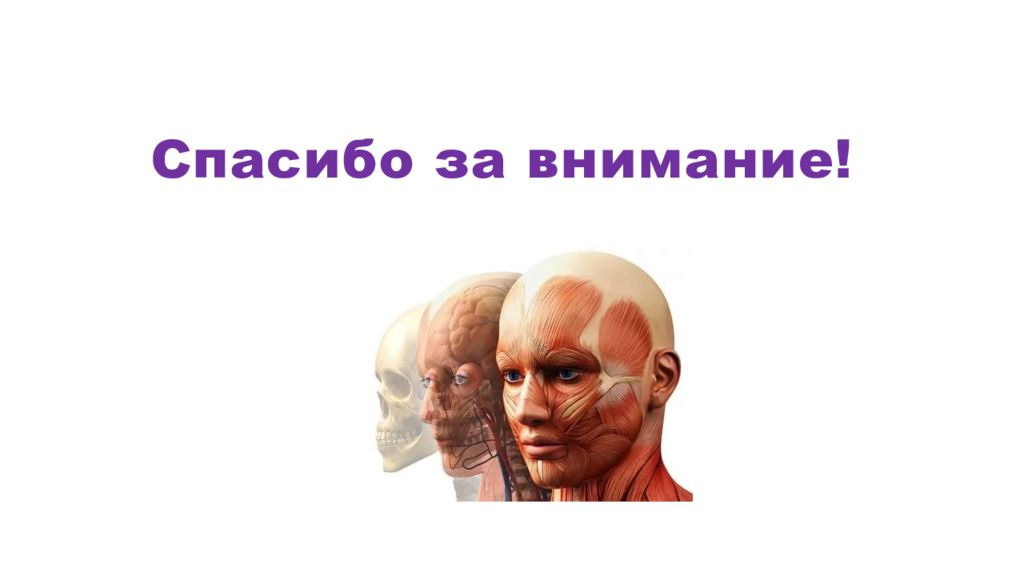